How society publishers practice open science beyond open access publishing?
Elina Late & Janne Pölönen

Pubmet conference 2022
Learned societies as publishers
Non-profit organisations often run by volunteers promoting and disseminating research in their discipline
Also known as scholarly/scientific societies/associations
Europe is estimated to have 9000 societies
Federation of Finnish Learned Societies has 297 member societies 
The role of societies as national publishers is significant
70% of Finnish journals published by the societies (in national languages)
Studies on Learned Societies in Finland:
Learned Societies in Finland 2018 (2019)
Learned Societies and Responsible Research (2022)
Who are the members of Learned Socities? (2022)
[Speaker Notes: In the digital age, the role of commercial actors has further strengthened (Larivière, Haustein, & Mongeon, 2015). Larivière et al. (2015, 9–10) discuss how the transition to the digital age has been reflected in the publishing activities of learned societies. In their view, learned societies in the humanities and social sciences in particular needed commercial partners in the transition to digital publishing because they are often small and highly specialised. By contrast, learned societies in the natural sciences and medicine have better resources to publish journals themselves already because they are relatively large. In addition, research subjects in these fields are often internationally more attractive, thus reaching a larger audience. (Larivière et al., 2015, 9–10.)]
Activities of Learned Societies in Finland 2021
Research setting
Late, E., Pölönen, J., Pylvänäinen, E. (2022). Learned Societies and Responsible Research. Results of the survey for the TSV member societies. Federation of Finnish learned societies. https://doi.org/10.23847/tsv.219
Research data:
Survey by Federation of Finnish Learned Societies (TSV) to 297 member societies
116 member societies responded on practices related to open science, research ethics, research assessment and societal influencing
97 respondents are publishing societies, and are focus of this study
Research questions:
To what degree society publishers take up the practices of open scientific knowledge including open access to publications, open data and open education?
Are practices of open scientific knowledge cumulative?
9 variables for open scholarly knowledge practices
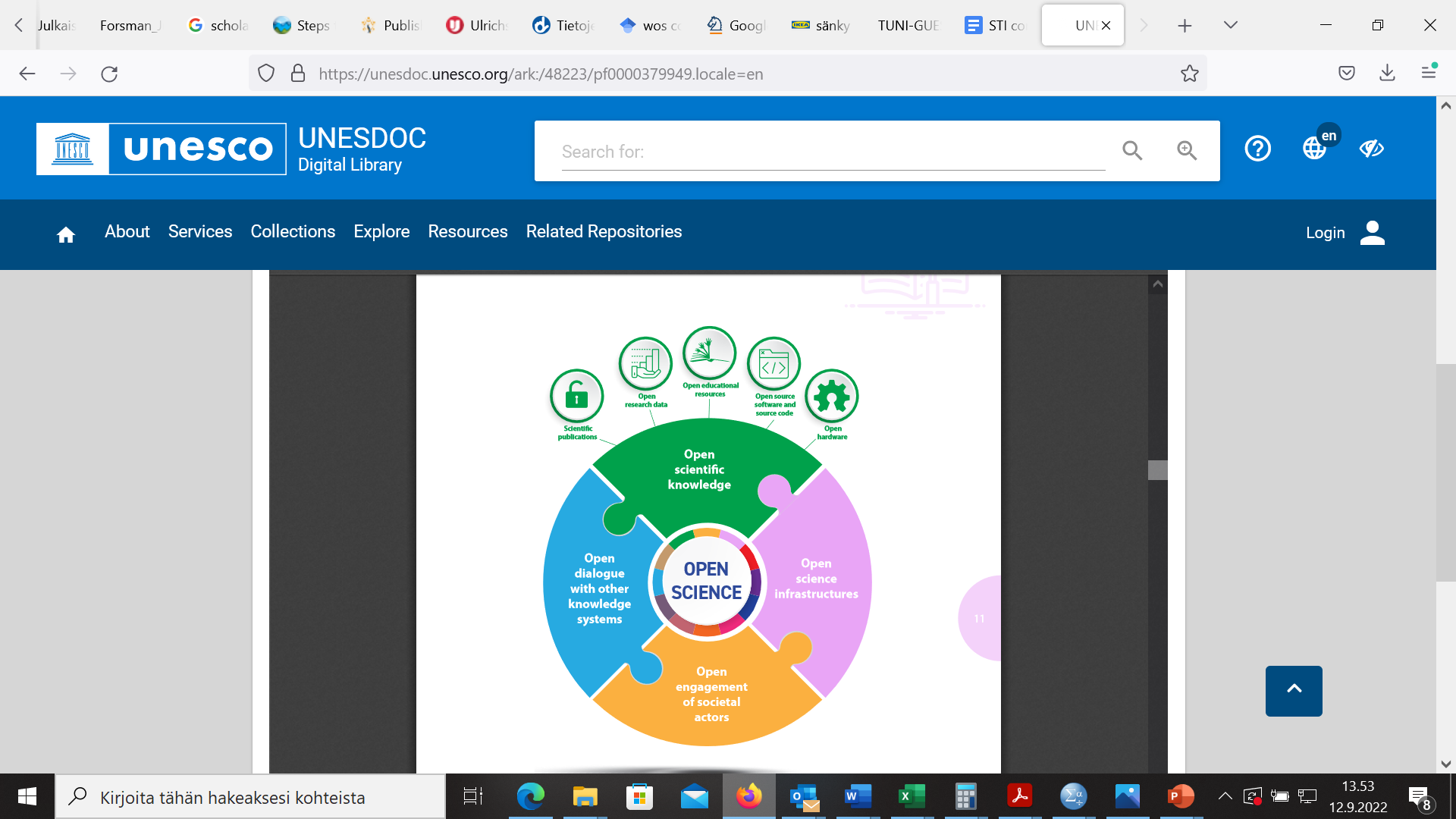 Scientific publications
Publish open access peer reviewed publications (gold, green, hybrid OA)
Define self-archiving policy for publications
Define data policy for publications
Open research data
Provide open research data or metadata
Provide open research infrastructure
Provide training for opening research data
Open educational resources
Provide open educational events
Provide open educational materials
Provide training for open education
[Speaker Notes: In the survey a four-point scale was used in every question to measure the adoption of open science elements (1=major part of work, 2=minor part of work, 3=not part of work, 4=cannot say). For the purposes of the analyses the variables were recategorized as dummy variables (1+2=yes, 3=no). Cannot say answers are treated as missing information. Because of this and because respondents were able to skip any questions the N varies between the questions.]
Adopting elements of open publishing
Four-fifths (79%, n=77) of the respondent either publish one access publications or have self-archiving policy.
Adopting elements of open data
Only one third (33%, n=31) of the respondent publishers actually collect and store research data. Out of these 91 per cent have archived their data openly for example in a data repository.
Adopting elements of open education
More than 70 % (n=70) of the respondent publishers provide education for researchers, professionals or for the general public. Of these 80 % arrange their events openly, 50 % provide materials openly and 15 % provide training
The share of OA and non-OA publishers adopting practices of open scientific knowledge
Conclusions
The results show that 
society publishers take up elements of open scientific knowledge most often related with open scholarly publications.
adopting the practices are cumulative. OA publishers are more likely to take up other elements of open scholarly knowledge. 
New survey shows that the membership considers, in addition to the traditional forms of operation, such as networking, publications and events, the promotion of responsible science to be an important task of societies.
Openness of research-based knowledge, influence on science policy and society, the defending of researchers and the promotion of research integrity and responsible assessment.
Vast majority of 1500 respondents agreed fully or partially with the statement that is important task of societies to promote the openness of research-based knowledge (92%) or to publish research free of charge to the readers (83%).
References
Delicado, A., Rego, R., Conceição, C.P., Pereira, I., & Junqueira, L. (2014). What roles for scientific associations in contemporary science?. Minerva 52 (4), 439–-465. 
Fyfe, A. (2021). Self-help for learned journals: Scientific societies and the commerce of publishing in the 1950s. History of Science.
Korkeamäki, L., Late, E., Pölönen, J., Ryynänen-Karjalainen, L. & Syrjämäki, S. (2019). Learned societies in Finland 2018. Federation of Finnish learned societies, web publication 8. Available at: https://doi.org/10.23847/isbn.9789525995190
Late, E., Korkeamäki, L., Pölönen, J., & Syrjämäki, S. (2020). The role of learned societies in national scholarly publishing. Learned Publishing, 33(1), 5-13. https://doi.org/10.1002/leap.1270
Late, E., Pölönen, J., Pylvänäinen, E. (2022). Learned Societies and Responsible Research. Results of the survey for the TSV member societies. Federation of Finnish learned societies, web publication 11. Available at: https://doi.org/10.23847/tsv.219 
UNESCO (2021). UNESCO Recommendation on Open Science. Available at: https://unesdoc.unesco.org/ark:/48223/pf0000379949.locale=en
Ware, M. & Mabe, M. (2015). The STM report: An overview of scientific and scholarly journal publishing. Available at: https://digitalcommons.unl.edu/scholcom/9/
Elina.Late@tsv.fi